Leonardo in cattedraUn percorso di alternanza scuola-lavoro
Bari, 7 ottobre 2018
Come nasce?
1. Esperienza precedente: ASL sulla storia della tecnologia
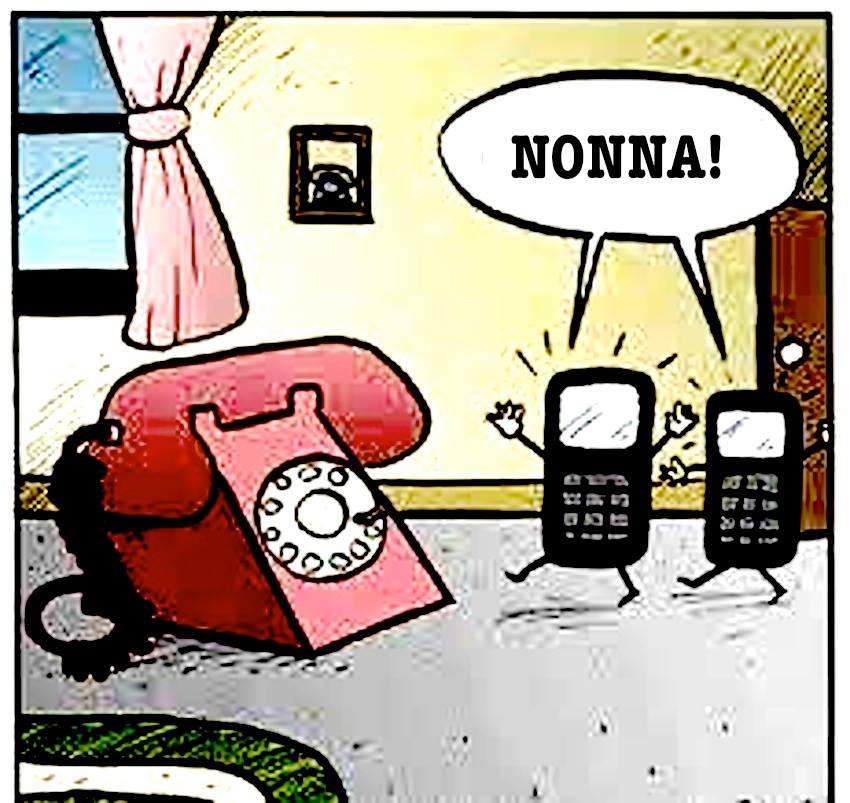 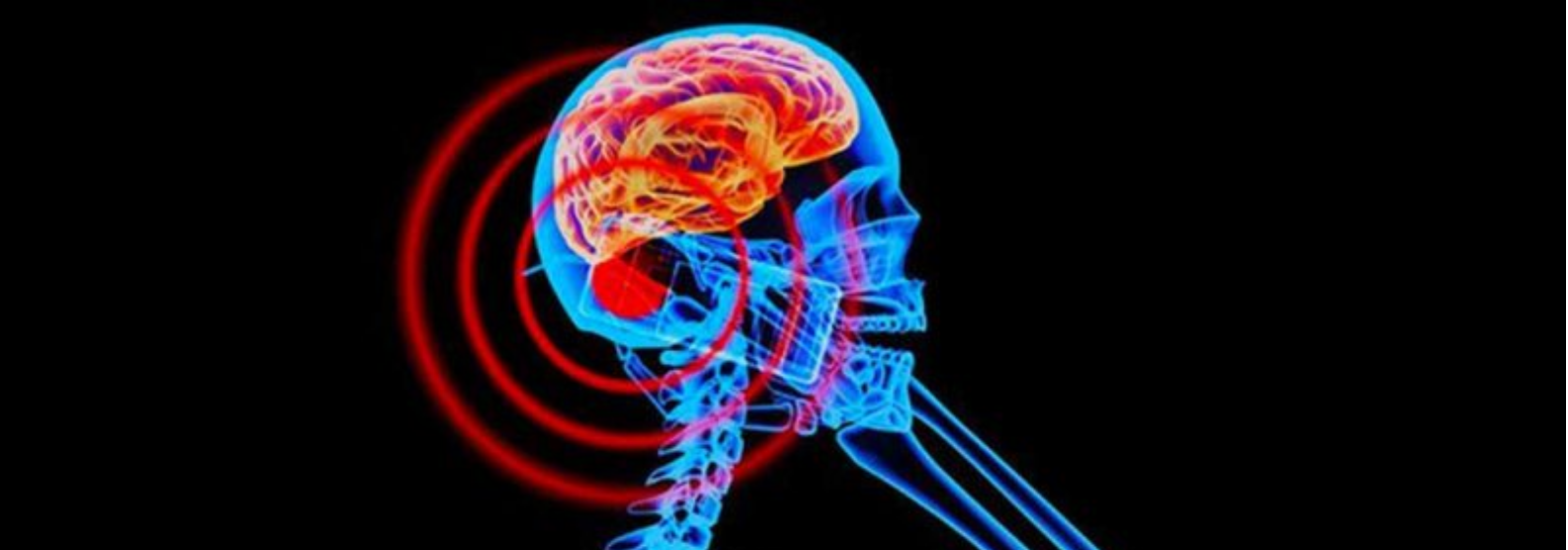 Competenze e linguaggi della tecnologia?

…pensando al futuro “consumatore”
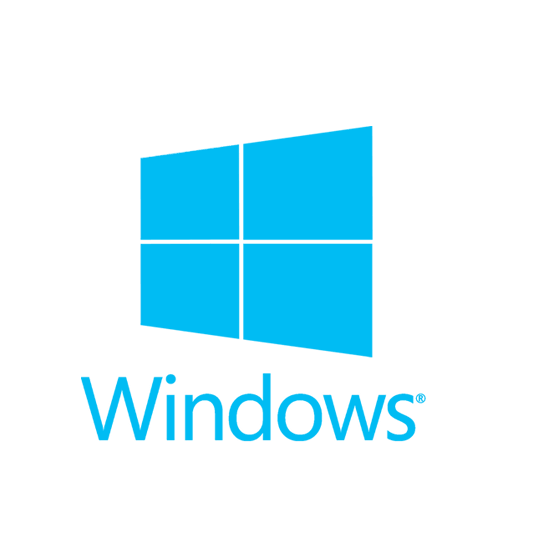 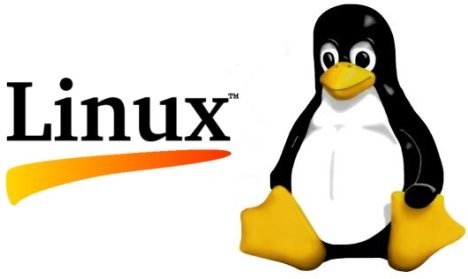 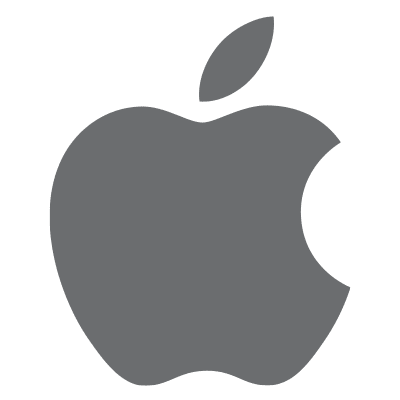 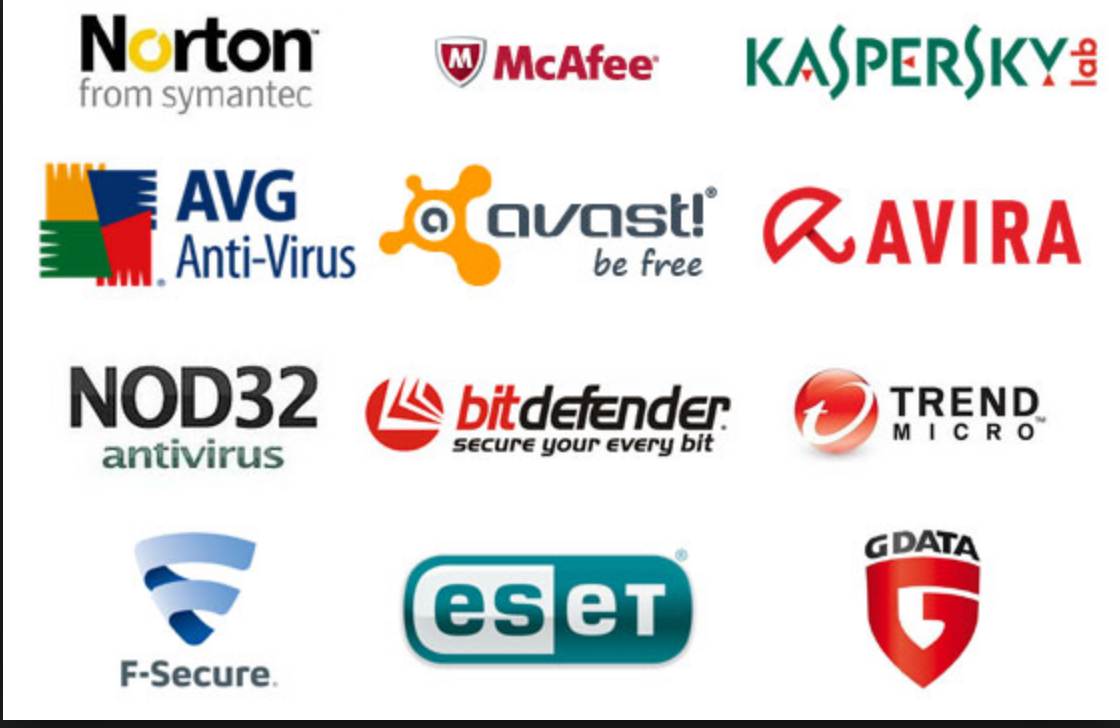 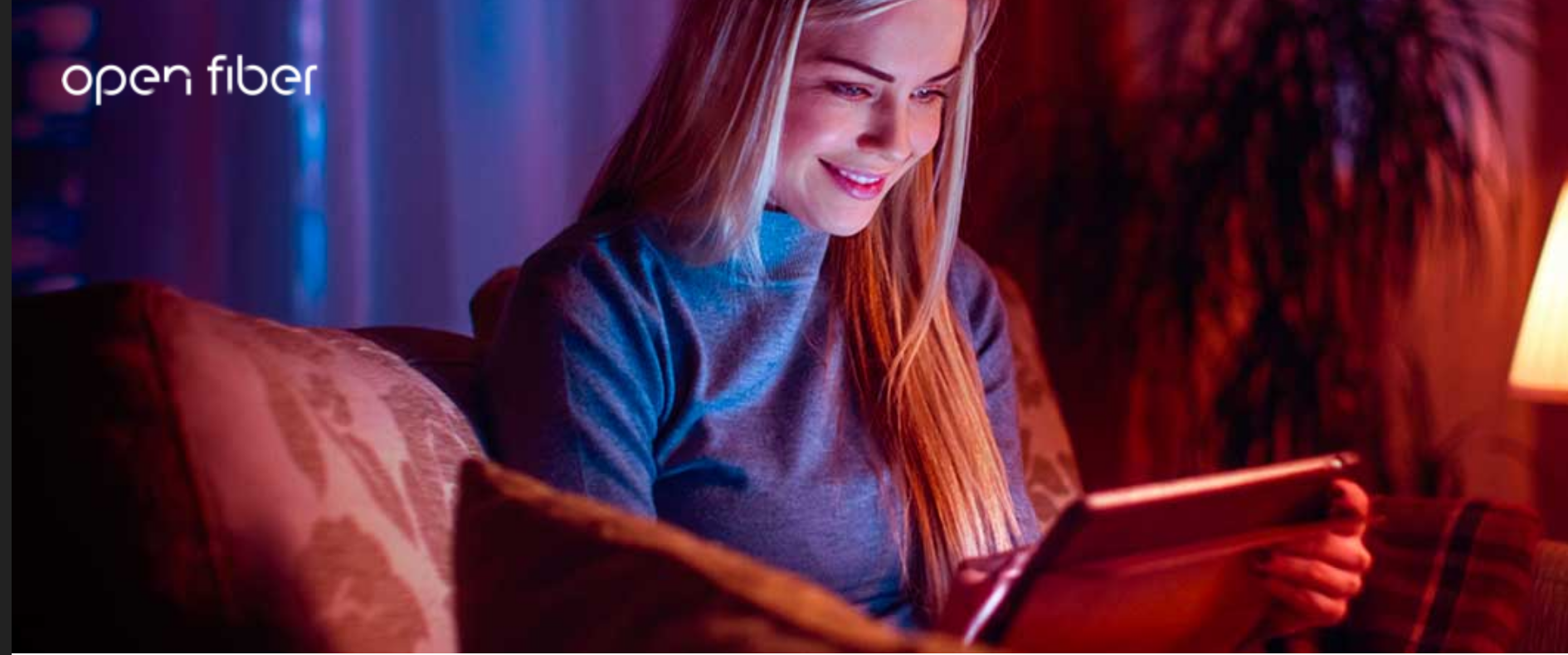 2. Luoghi comuni e miti da sfatare per…riconoscere il Genio Universale

3. Multidisciplinarietà
2. Miti da sfatare: Leonardo e il suo tempo
attività dei “meccanici”


Rinascimento italiano 


					riflessione degli “accademici”			

M. Ceccarelli (2008). Renaissance of machines in Italy. Mechanism and Machine Theory, 43: 1530-1542
Ma perché ”Rinascimento delle macchine”?



E Leonardo??????
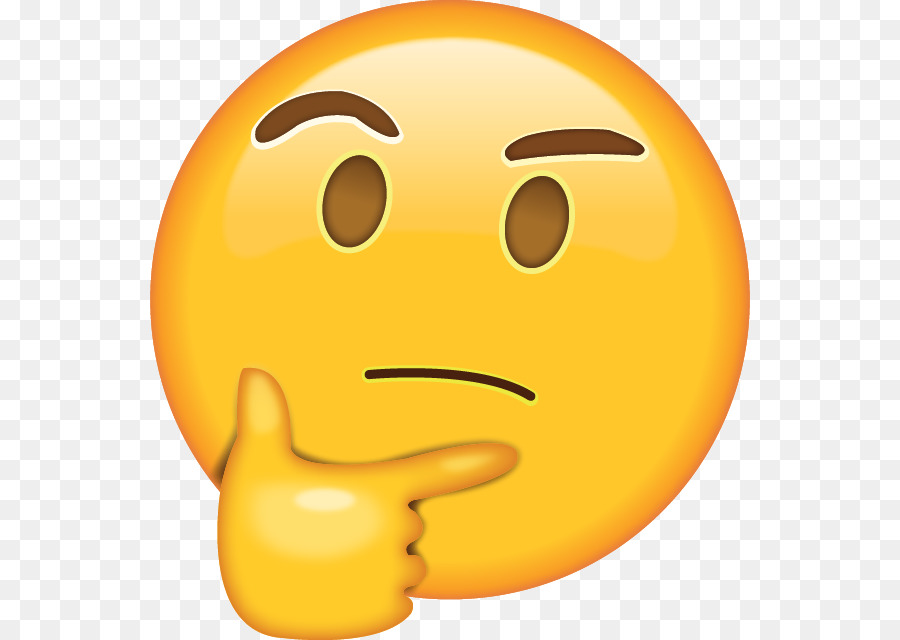 Nel medioevo non mancarono importanti invenzioni…
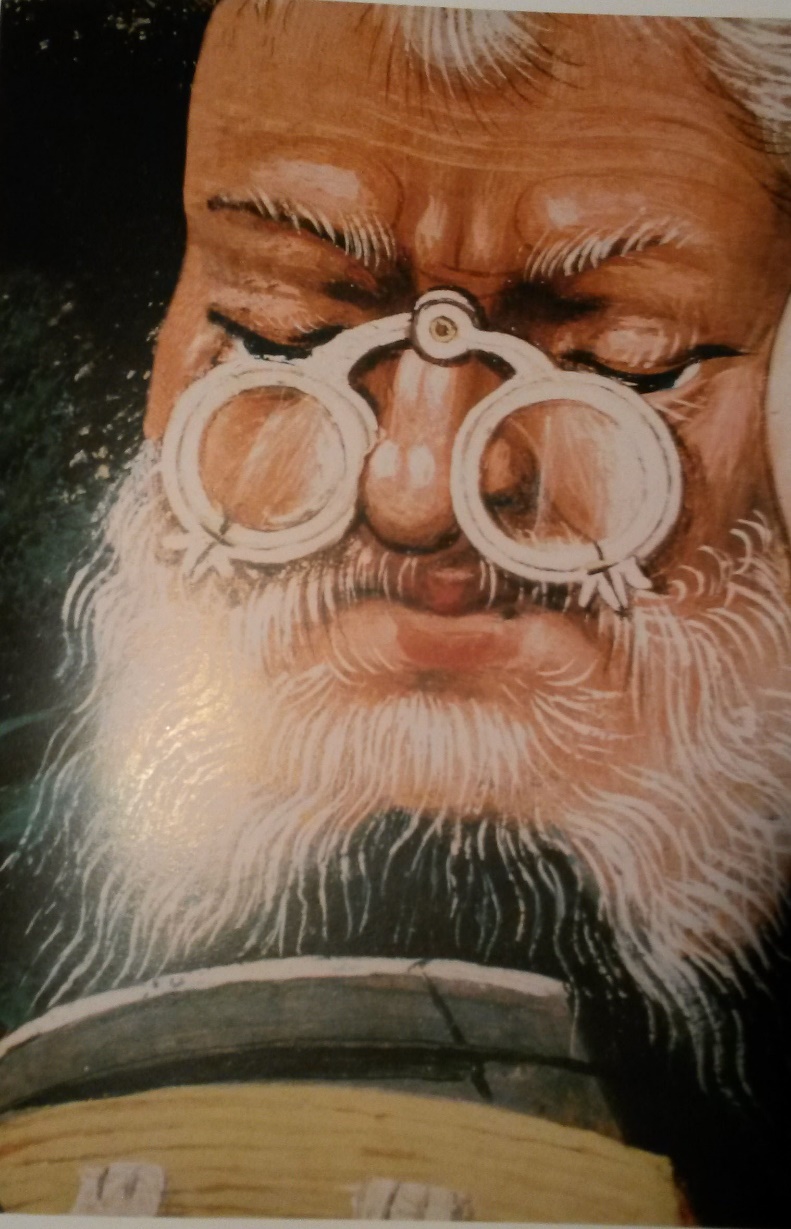 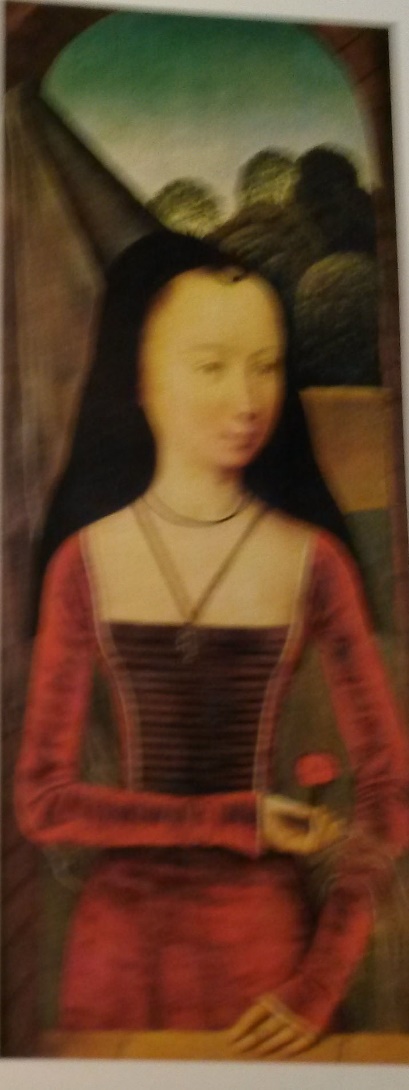 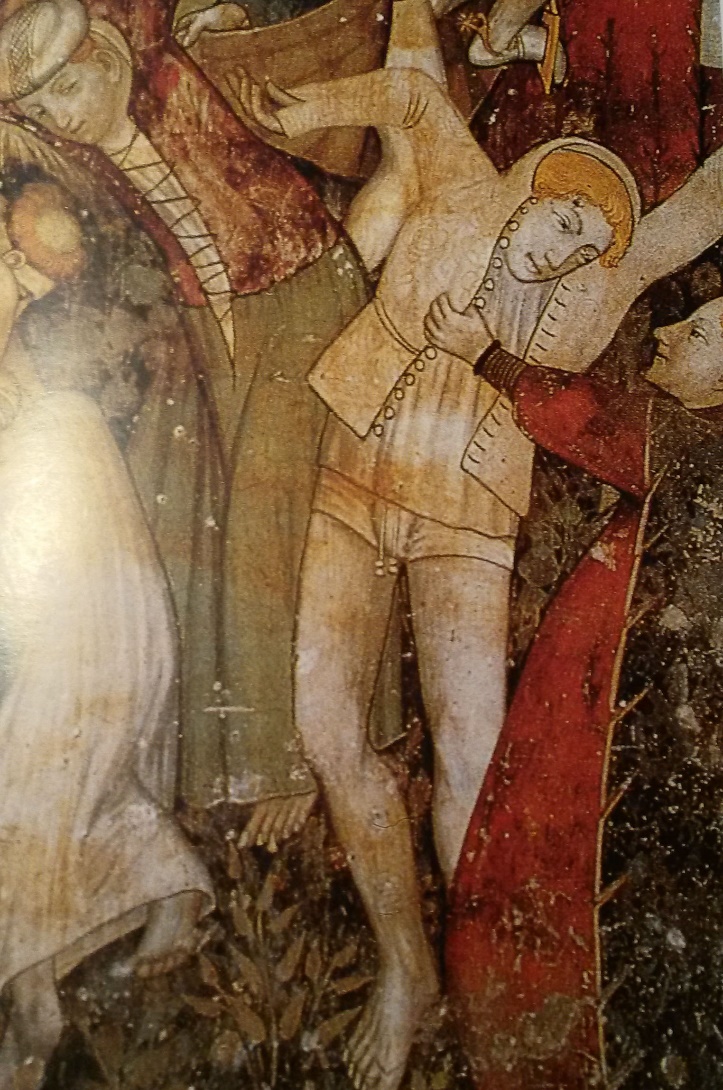 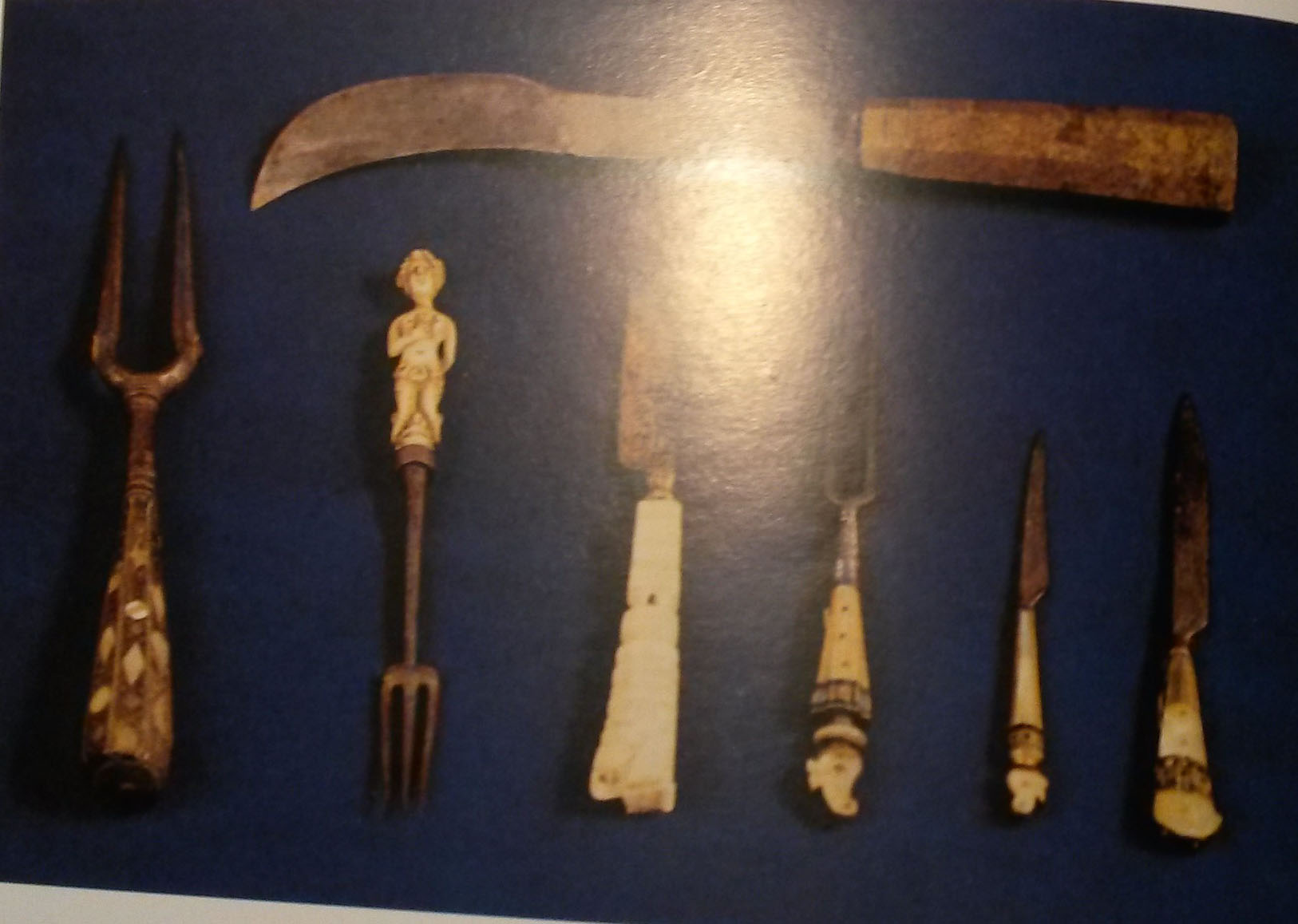 …e altre si affermarono e perfezionarono
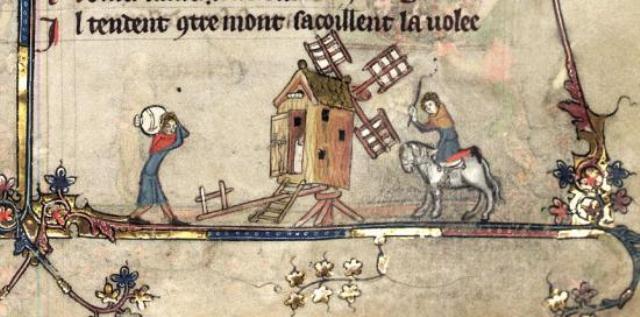 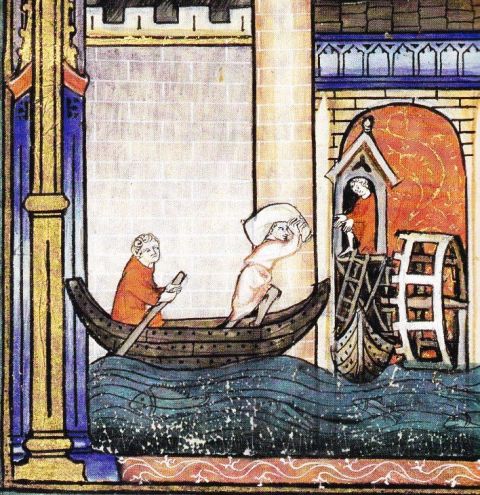 …ma restarono confinate ai bisogni e alle realtà delle piccole comunità locali
Rinascimento: l’invenzione = valore economico, si lega direttamente o indirettamente alla produzione
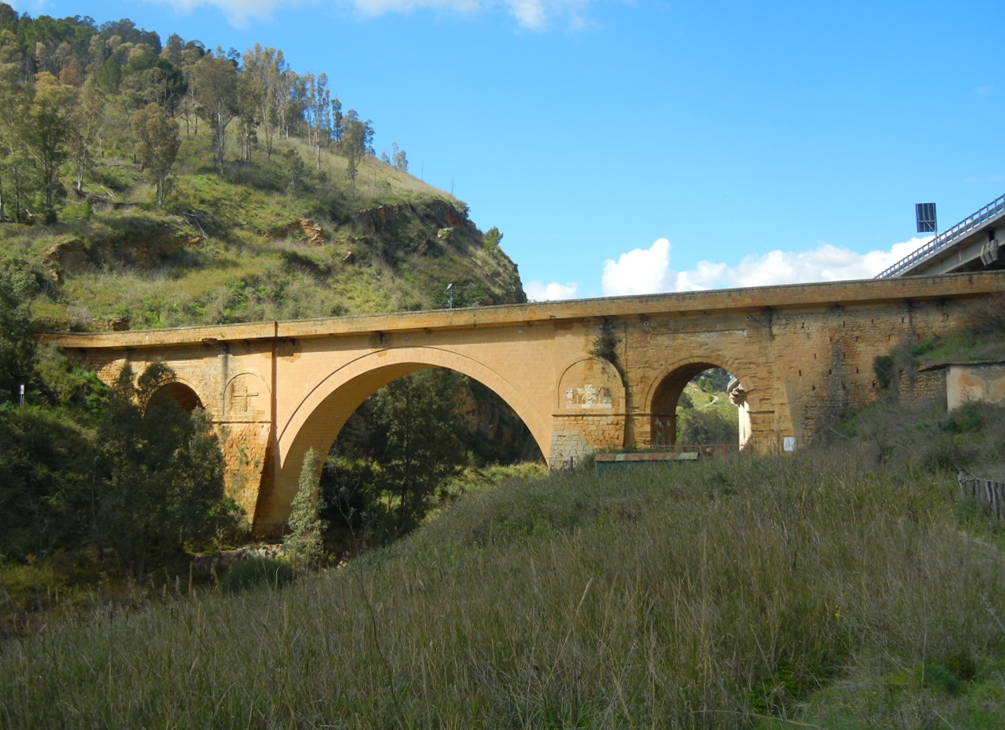 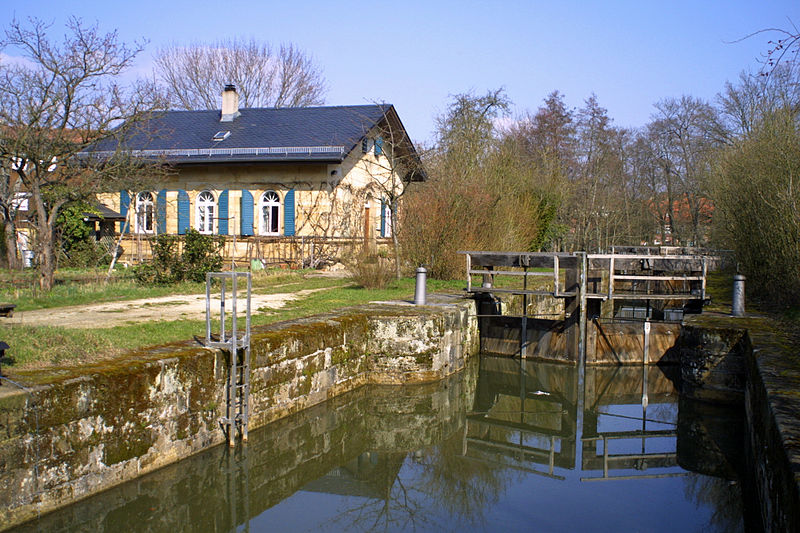 Leonardo porta a compimento un processo già avviato in Italia:
dare dignità (disegno + descrizione) alle macchine!

Nonostante il carattere di “note personali” i disegni e le descrizioni di Leonardo appaiono molto curate nei dettagli costruttivi
Macchine idrauliche
Classificazione di componenti di macchine
Macchine automatiche: anticipazioni del XVIII secolo o liberazione dell’uomo dalla fatica?
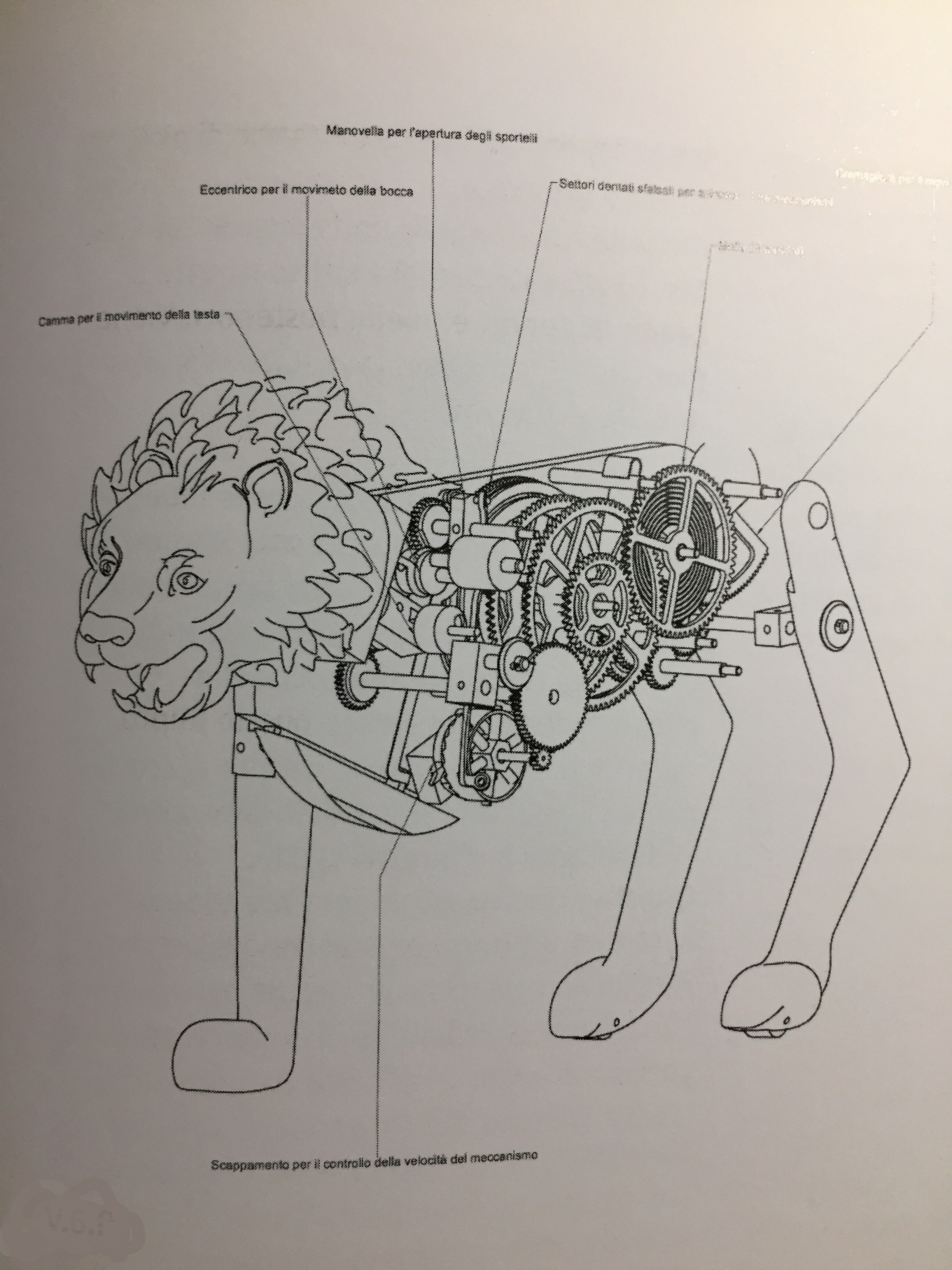 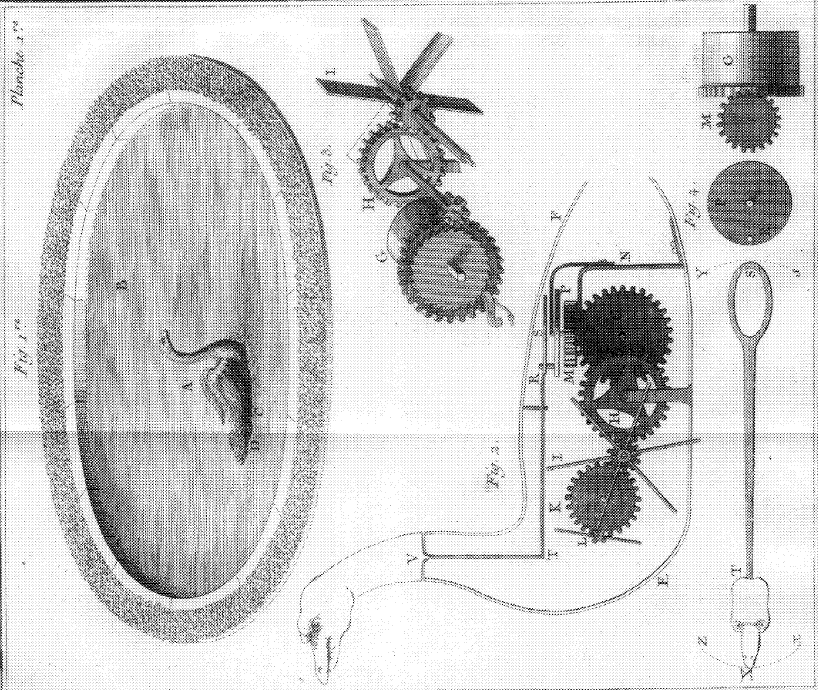 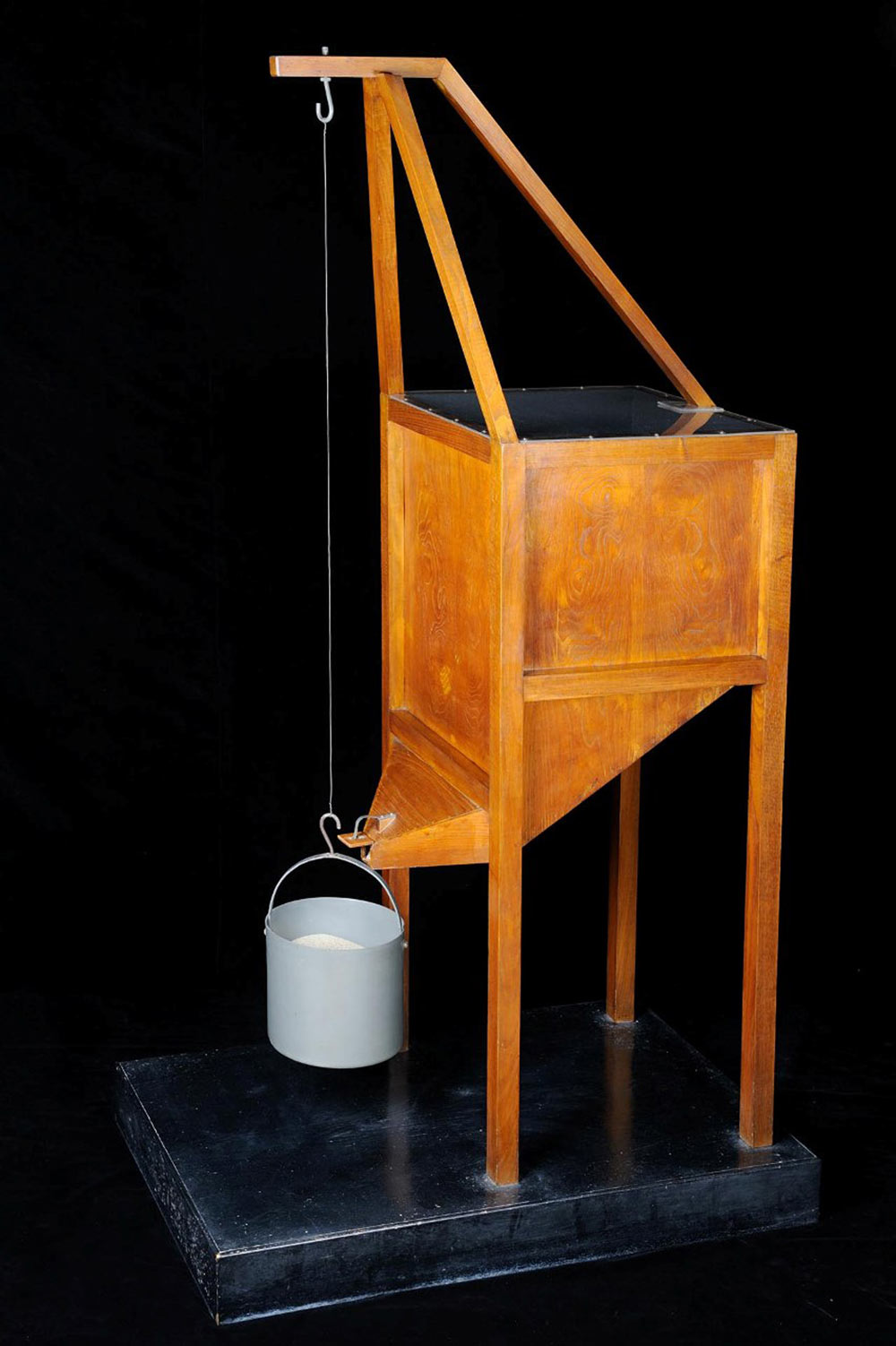 …ancora
Apparecchio per misurare 
la resistenza alla trazione del ferro
Museo nazionale della scienza e della tecnologia
Studi sulla stabilità degli archi: dimostrazione dell’esistenza della spinta orizzontale. Confutata la “dannosa” convinzione che il carico su un arco, segua la direzione dell’anello e venga trasferito ai pilastri come forza verticale.
Invenzione della porta a due battenti per i canali navigabili
Il tradizionale sistema a saracinesca non era adatto per la navigazione
3. multidisciplinarità
S. Freud (1910). Un ricordo d’infanzia di Leonardo da Vinci
“[…] nel sorriso di Monna Lisa si congiungono due elementi diversi […] la più compiuta raffigurazione dei contrasti che governano la vita amorosa femminile, il riserbo e la seduzione, la tenerezza colma di dedizione e la sensualità esigente, spregiudicata, che consuma l’uomo come qualcosa di estraneo”
P. Valéry (1894). Introduzione al metodo di Leonardo da Vinci


Tentativo di riaffermare la superiorità dell’arte sulla scienza!
Il percorso di Alternanza 
Scuola-Lavoro:

Leonardo da Vinci
tra arte, scienza e tecnica
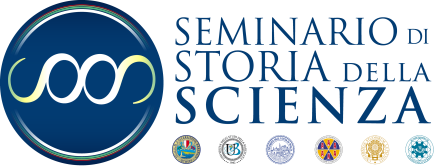 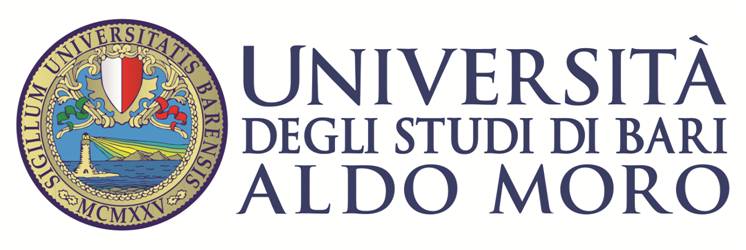 Chi, come e quando
ASL Leonardo
Coordinamento:
Centro Interuniversitario di ricerca Seminario di Storia della Scienza

Destinatari:
Studenti e studentesse del terzo, quarto e quinto anno delle scuole secondarie di secondo grado della regioni Puglia, Basilicata e Molise.

Modalità di svolgimento:
Percorso organizzato per moduli intercambiabili, da svolgersi nel quadro dell’Alternanza Scuola-Lavoro (Legge 107/2015).
50 ore di attività = 40 ore in presenza (5 giornate da 8 ore cad.) + 10 ore di studio individuale.
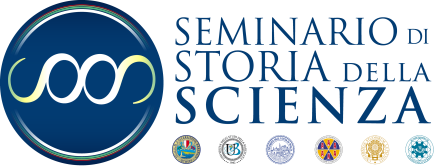 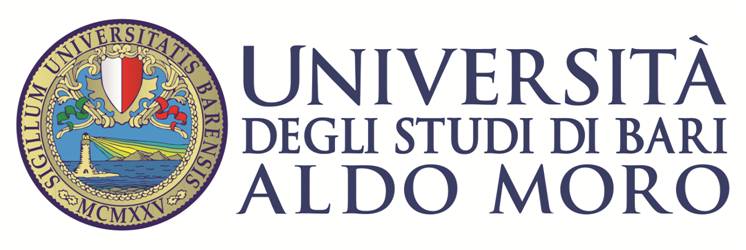 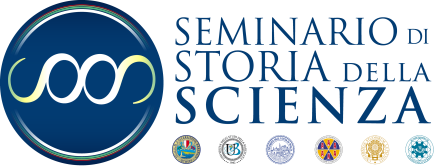 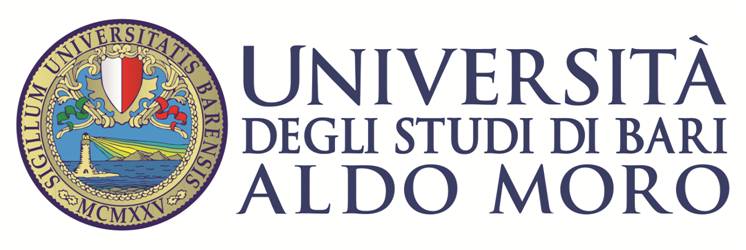 1a giornata
Leonardo da Vinci: vita e saperi
Lezione teorica (6 ore) + attività laboratoriali (2 ore)

Nel corso della prima giornata di attività, verrà offerto agli studenti un quadro teorico di riferimento sulla vita di Leonardo e sull’epoca in cui egli visse, nel quale contestualizzare i suoi interessi scientifici, artistici e culturali.

La lezione sarà arricchita da attività dal taglio laboratoriale e da approfondimenti tematici da concordare con le singole classi, di cui si offrono di seguito alcune ipotesi di argomento:
I linguaggi di Leonardo;
Svolte teatrali in Francia tra Cinque e Seicento;
Leonardo e la cultura di massa.
Conoscenze:
- conoscere la vita e gli ambiti di interesse e attività di Leonardo da Vinci;
- acquisire informazioni sul Rinascimento e sul contesto storico-culturale nel quale visse Leonardo.

Competenze:
- capacità di identificare settori e risorse che connettono la figura di Leonardo all’attualità della scienza e della tecnologia.
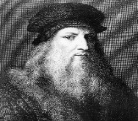 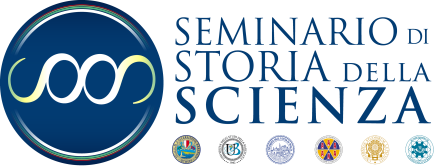 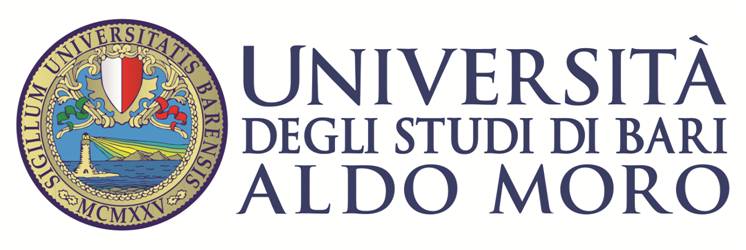 2a giornata
I luoghi della scienza e della tecnica di Leonardo
Visita guidata a scelta tra le seguenti mete (8 ore):
Conoscenze:
- conoscere gli elementi fondamentali tecnico-scientifici delle “macchine” ideate da Leonardo;
 - riflettere sulle connessioni tra gli studi di Leonardo e il presente delle scienze astronomiche e naturali e dell’ingegneria idraulica e aeronautica.

Competenze:
- capacità di utilizzo delle conoscenze e degli strumenti metodologici acquisiti;
 - capacità di raccolta ed elaborazione delle informazioni.
Museo delle Macchine di Leonardo (Galatone, LE)
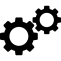 Planetario di Bari
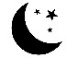 Antico mulino ad acqua sul torrente Cervaro (Bovino, FG)
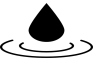 Invasi e idrovore Consorzio Bonifica di Capitanata (prov. FG)
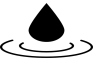 Stabilimento aeronautica Alenia (Foggia)
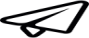 Altri luoghi da concordare
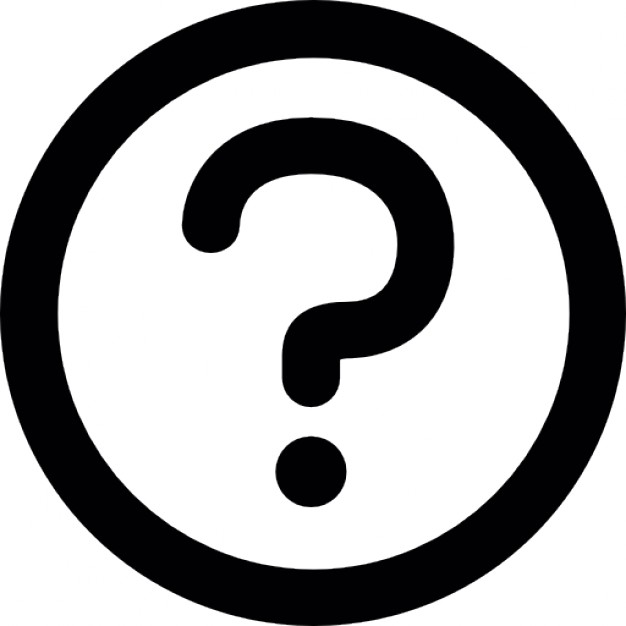 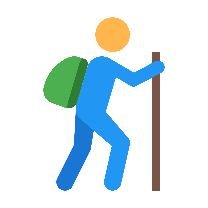 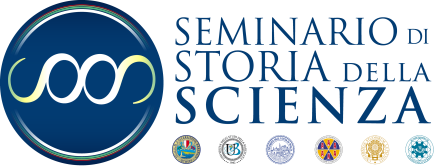 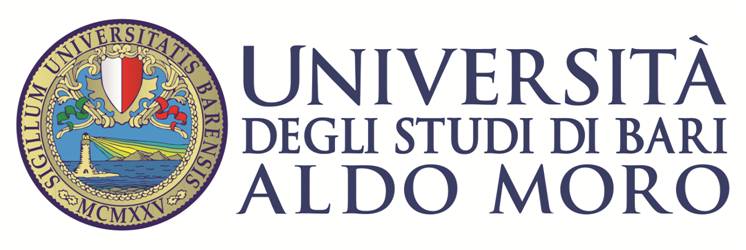 3a giornata
Fare come Leonardo
Attività laboratoriale in gruppi (8 ore) da scegliersi tra:
Conoscenze:
- approfondire un campo d’esperienza connesso al sapere scientifico e/o tecnologico;
 - riflettere sulle possibili modalità di attualizzazione e comunicazione del sapere leonardesco. 

Competenze:
- competenze organizzative e di team-working;
- competenze metodologiche e di progettazione;
 - competenze tecniche e/o digitali.
Leonardo filosofo dell’ornamento
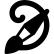 Leonardo reloaded (laboratorio di informatica creativa)
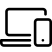 Ricostruire Leonardo (laboratorio di meccanica creativa)
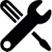 “L’artifiziosa natura” (laboratorio teatrale)
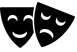 Dalla terra al cielo (laboratorio creativo di astronomia presso l’Osservatorio Astronomico di Acquaviva delle Fonti, BA)
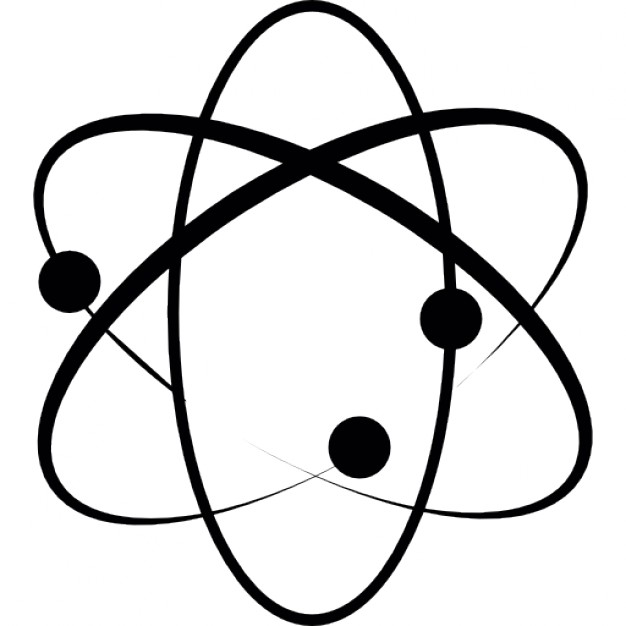 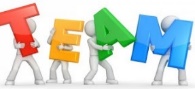 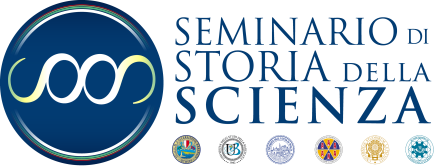 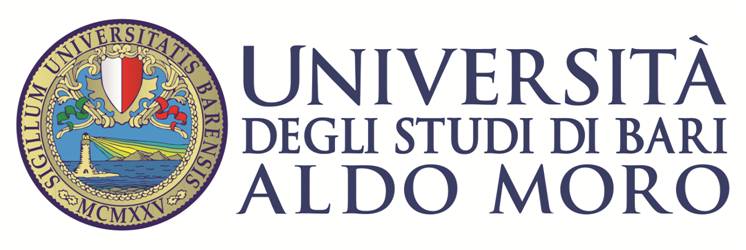 3a giornata
Fare come Leonardo
Attività laboratoriale in gruppi (8 ore) da scegliersi tra:
Conoscenze:
- approfondire un campo d’esperienza connesso al sapere scientifico e/o tecnologico;
 - riflettere sulle possibili modalità di attualizzazione e comunicazione del sapere leonardesco. 

Competenze:
- competenze organizzative e di team-working;
- competenze metodologiche e di progettazione;
 - competenze tecniche e/o digitali.
Tra arte e scienza: i linguaggi del Rinascimento (laboratorio presso l’Accademia di Belle Arti di Bari)
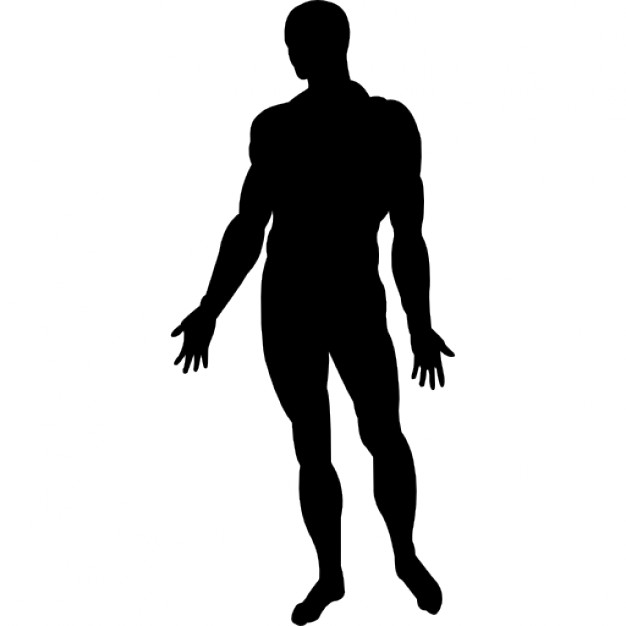 Il «prezioso» Rinascimento (laboratorio di design del gioiello)
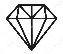 Il volto di Leonardo (gioco didattico alla scoperta del genio)
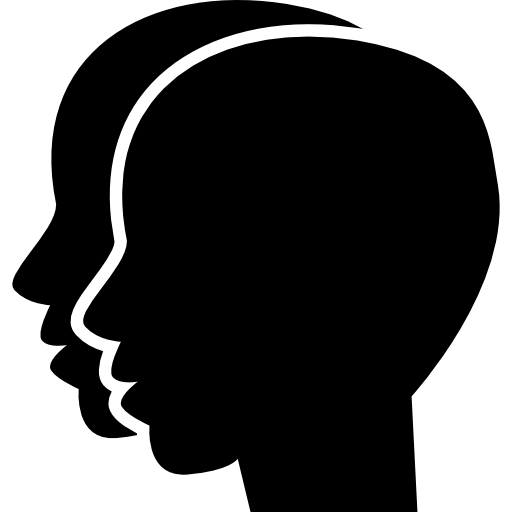 Leonardo: codici e segreti
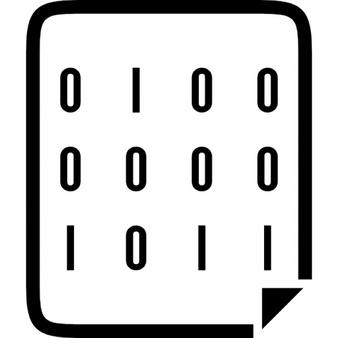 La passione segreta del genio: la cucina
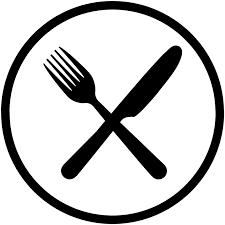 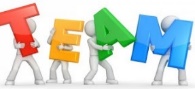 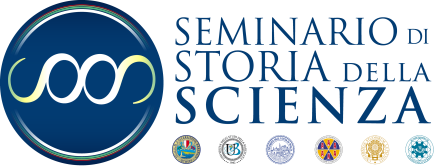 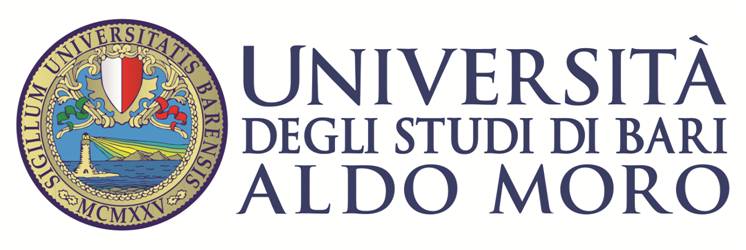 4a giornata
Atelier sul selfplacement | Valutazione e verifica
MATTINA: Atelier sul seflplacement e l’occupabilità
Attività laboratoriale (5 ore)

Conoscenze:
- conoscere i profili professionali legati all’ambito delle tecniche;
- riflettere sul concetto di competenza.

Competenze:
- saper costruire la “carta d’identità” di un profilo professionale.
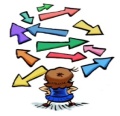 POMERIGGIO: Verifica e valutazione delle competenze
Durata: 3 ore

Gli studenti, suddivisi in gruppi, dovranno dimostrare di aver acquisito le competenze previste dal percorso, presentando un prodotto finale di apprendimento.
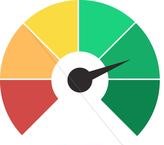 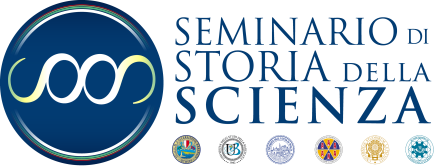 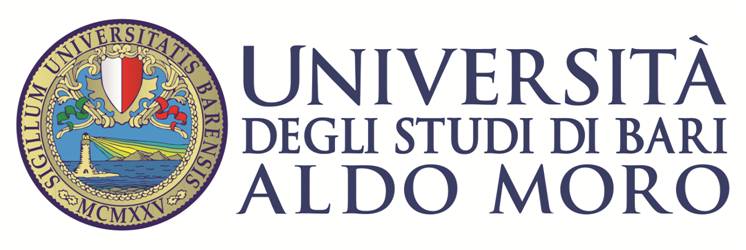 5a giornata
Evento finale
Durata: 8 ore

Festa “rinascimentale”: una giornata conclusiva a classi unite, con l’esposizione dei prodotti realizzati dai diversi gruppi di lavoro nell’ambito della giornata di attività laboratoriale, con l’ausilio delle ore di studio individuale.
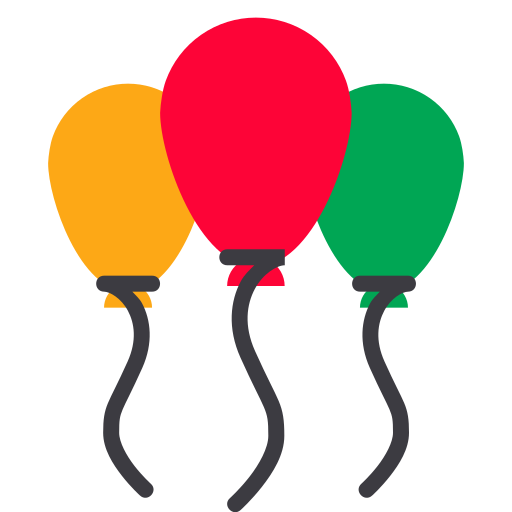 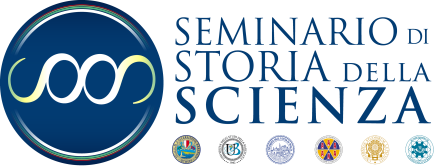 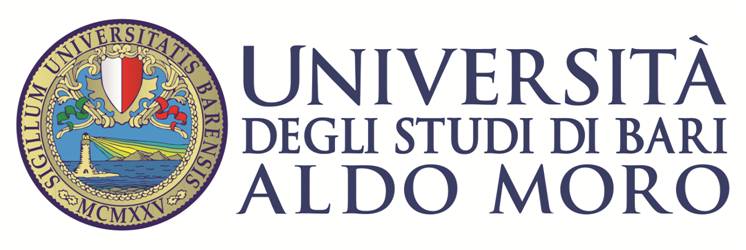 Studio individuale
Durata: 10 ore

Le 10 ore di studio individuale completano le 40 ore di attività in presenza. Possono essere svolte tra la quarta giornata e l’ultima (l’evento finale), sempre in accordo con l’equipe di docenti ed esperti che accompagnerà gli studenti nel percorso di Alternanza.

Gli studenti potranno utilizzare tali ore per:
portare a termine, se necessario, la realizzazione del prodotto da mostrare  nell’ambito dell’evento finale;
elaborare un project-work conclusivo di riflessione e rielaborazione delle esperienze vissute e delle conoscenze e competenze acquisite.

Dopo la visione ed il controllo dei project-work, si procederà con la convalida delle ore di studio individuale.
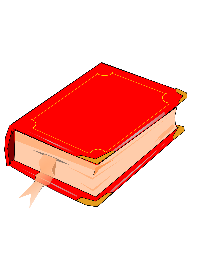